Λογιστική Κόστους
Ενότητα # 6: Επιμερισμός Κόστους Βοηθητικών Τμημάτων
Διδάσκουσα: Σάνδρα Κοέν
Τμήμα: Οργάνωση και Διοίκηση Επιχειρήσεων
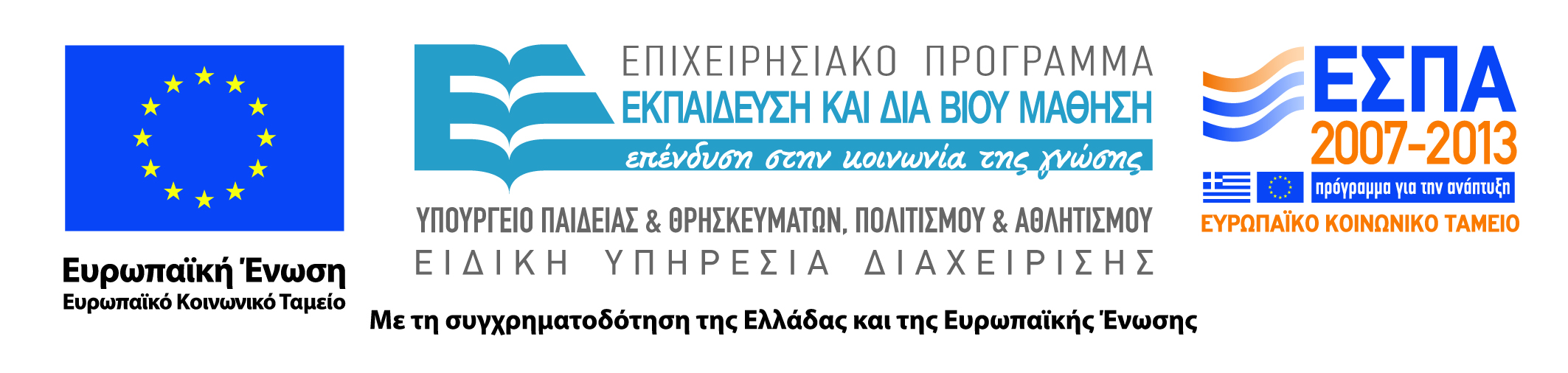 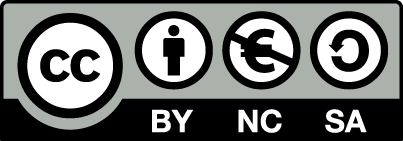 Χρηματοδότηση
Το παρόν εκπαιδευτικό υλικό έχει αναπτυχθεί στα πλαίσια του εκπαιδευτικού έργου του διδάσκοντα.
Το έργο «Ανοικτά Ακαδημαϊκά Μαθήματα στο Οικονομικό Πανεπιστήμιο Αθηνών» έχει χρηματοδοτήσει μόνο τη αναδιαμόρφωση του εκπαιδευτικού υλικού. 
Το έργο υλοποιείται στο πλαίσιο του Επιχειρησιακού Προγράμματος «Εκπαίδευση και Δια Βίου Μάθηση» και συγχρηματοδοτείται από την Ευρωπαϊκή Ένωση (Ευρωπαϊκό Κοινωνικό Ταμείο) και από εθνικούς πόρους.
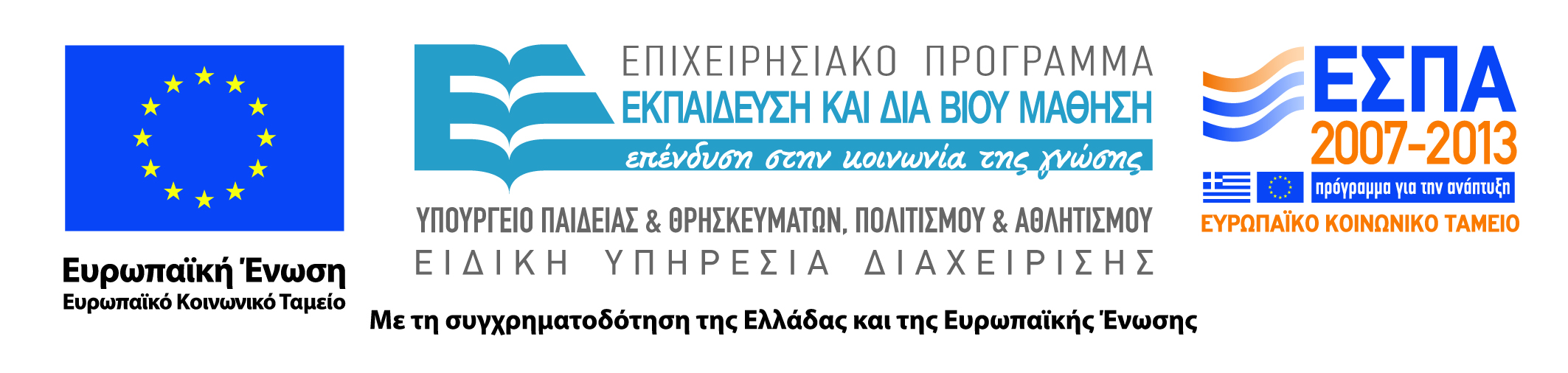 2
2
Άδειες Χρήσης
Το παρόν εκπαιδευτικό υλικό υπόκειται σε άδειες χρήσης Creative Commons.
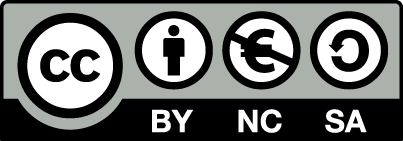 3
3
Σκοποί ενότητας
Κατανόηση του επιμερισμού των Γενικών Βιομηχανικών Εξόδων.
4
4
Περιεχόμενα ενότητας
Επιμερισμός Κόστους Βοηθητικών Τμημάτων.
Επανεπιμερισμός Κόστους.
5
5
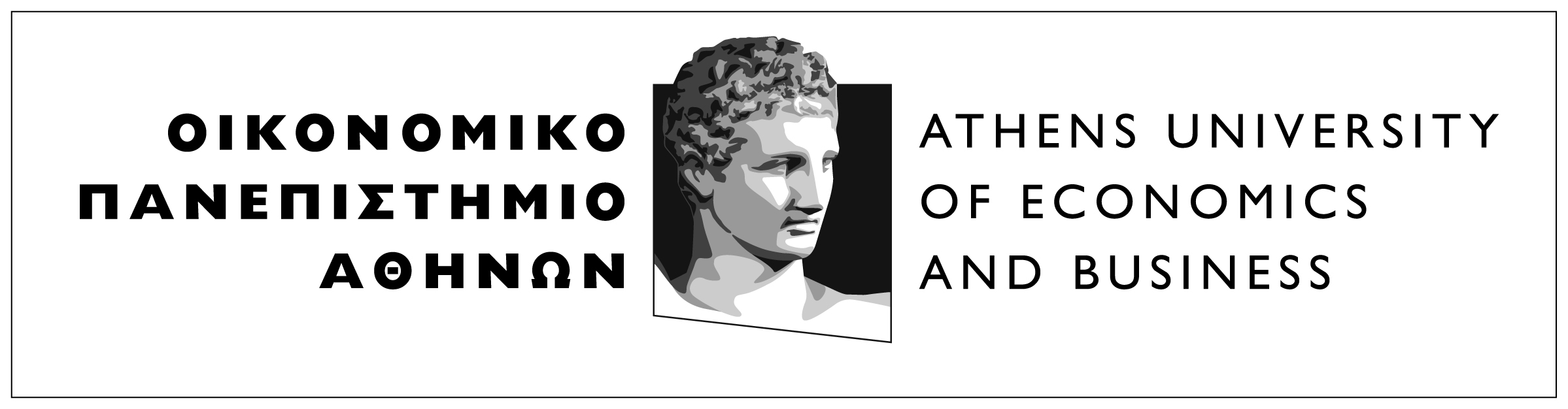 Επιμερισμός Κόστους Βοηθητικών Τμημάτων
Μάθημα: Λογιστική Κόστους, Ενότητα # 6: Επιμερισμός Κόστους Βοηθητικών Τμημάτων
Διδάσκουσα: Σάνδρα Κοέν, Τμήμα: Οργάνωση και Διοίκηση Επιχειρήσεων
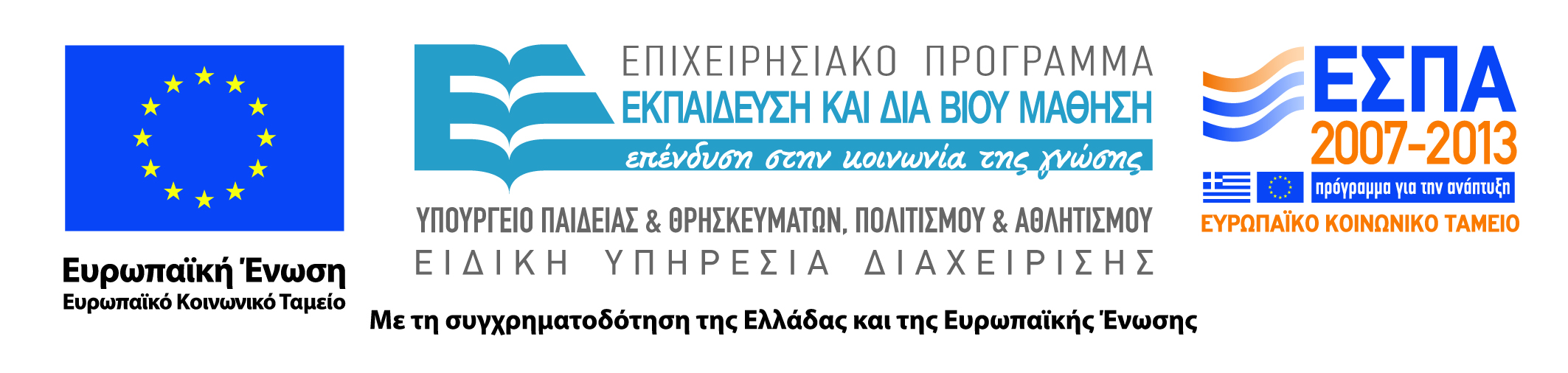 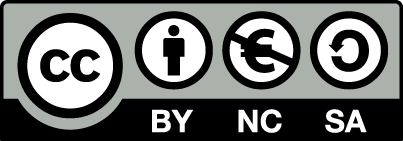 6
Κατηγορίες τμημάτων
Η παραγωγική λειτουργία της επιχείρησης συντελείται σε δύο κατηγορίες τμημάτων:
Κύρια τμήματα παραγωγής: 
Σε αυτά συντελείται η διαδικασία της παραγωγής των προϊόντων ή της παροχής των υπηρεσιών.
Βοηθητικά τμήματα παραγωγής:
Δεν παράγουν προϊόντα. 
Προσφέρουν υπηρεσίες απαραίτητες για τα Κύρια.
7
Επιμερισμός Γενικών Εξόδων
Πολλά έξοδα αφορούν το σύνολο της επιχείρησης και θα πρέπει να επιμερισθούν σε τμήματα (κέντρα κόστους):
Ενοίκια.
Έξοδα καθαριότητας.
Ασφάλιστρα. 
Άλλα αφορούν άμεσα κάποιο τμήμα (κέντρο κόστους):
Αμοιβές έμμεσης εργασίας.
Αποσβέσεις.
8
Συγκέντρωση του Κόστους σε Κέντρα Κόστους
Άμεσος Συσχετισμός:
Επιβάρυνση του τμήματος (Κύριου ή Βοηθητικού) με τα έξοδα που υπάρχουν λόγω της ύπαρξης του τμήματος. 
Έμμεσος Συσχετισμός:
Επιβάρυνση του τμήματος (Κύριου ή Βοηθητικού) με τα έξοδα τα οποία υπάρχουν ανεξάρτητα από την ύπαρξη του τμήματος.
9
Α
Μ
ΕΜΜΕΣΟ ΚΟΣΤΟΣ ΚΕΝΤΡΩΝ ΚΟΣΤΟΥΣ
Ε
Σ
(2)
Ο
(2)
(2)
(2)
Κ
(2)
Ο
Βοηθητικό Κέντρο
(1)
Σ
Κόστους
Τ
Κύριο
(1)
Ο
Κέντρο
Σ
Κόστους
Κ
Βοηθητικό Κέντρο
(1)
Ε
Κόστους
Ν
Τ
Ρ
Ω
Ν
(1)
Βοηθητικό Κέντρο
Κύριο
Κ
Κόστους
Ο
Κέντρο
(1)
Σ
Κόστους
Τ
Ο
Υ
(1) Άμεσος Επιμερισμός
Σ
(2) Έμμεσος Επιμερισμός με τη χρήση βάσεων Επιμερισμού
Επιμερισμός Γ.Β.Ε. σε βοηθητικά και κύρια τμήματα παραγωγής
10
Φύλλο Επιμερισμού Γενικών Εξόδων (Γενικά)
Ως Φύλλο Επιμερισμού Γενικών Εξόδων ορίζεται η κατάσταση στην οποία παρουσιάζεται:
η Συγκέντρωση (Βήμα 1),
ο Επιμερισμός (Βήμα 2), 
ο Επανεπιμερισμός (Βήμα 3) 
	των Γενικών Εξόδων.
11
Βάση Επιμερισμού
Ως Βάση Επιμερισμού ορίζεται το μέγεθος που συνδέει τα Γενικά Έξοδα με τα Κέντρα Κόστους.
Η επιλογή της Βάσης Επιμερισμού εξαρτάται από:
Τη διαθεσιμότητα των σχετικών στατιστικών στοιχείων.  
Την αντίληψη που έχει ο κοστολόγος αναφορικά με την καταλληλότητά της.
12
Φύλλο Επιμερισμού Γενικών Εξόδων
13
Χρησιμότητα συγκέντρωσης του Κόστους στα Κέντρα Κόστους
Εξυπηρέτηση των αναγκών προγραμματισμού και ελέγχου της παραγωγικής δραστηριότητας.
Βάση υπολογισμού των εξόδων που αφορούν το κάθε τμήμα παραγωγής προκειμένου να γίνει η σχετική επιβάρυνση του προϊόντος:	
Τμηματικοί Συντελεστές καταλογισμού Γ.Β.Ε.
14
Δεξαμενές κόστους
Κατηγορίες Γ.Β.Ε. που έχουν την ίδια βάση επιμερισμού ομαδοποιούνται σε δεξαμενές κόστους.
Για παράδειγμα εάν μια επιχείρηση έχει επιλέξει την επιφάνεια ως βάση επιμερισμού: α) των ενοικίων, β) των εξόδων φωτισμού και γ) των ασφαλίστρων των κτιρίων: 
Τότε μπορεί να αθροίσει το κόστος αυτών των τριών κατηγοριών Γ.Β.Ε. σε μια δεξαμενή κόστους (cost pool) και να τα αντιμετωπίσει ως ενιαίο σύνολο.
15
Διαδικασία συγκέντρωσης Γ.Β.Ε σε Κέντρα Κόστους
1ο Βήμα: Άμεση συσχέτιση των Εξόδων με τα Κέντρα Κόστους (Βοηθητικά και Κύρια). 
2ο Βήμα: Έμμεση συσχέτιση των εξόδων με τα Κέντρα Κόστους (Βοηθητικά και Κύρια).
3ο Βήμα: Επανεπιμερισμός των συνολικών Εξόδων που έχουν επιβαρύνει τα Βοηθητικά Κέντρα Κόστους στα Κύρια Κέντρα Κόστους.
16
Βάση Επανεπιμερισμού
Ως Βάση Επανεπιμερισμού  ορίζεται το μέγεθος που συνδέει το Κόστος των Βοηθητικών Κέντρων Κόστους με τα Κύρια Κέντρα Κόστους.
Για τον επανεπιμερισμό του Κόστους των Βοηθητικών Κέντρων Κόστους στα Κύρια κέντρα Κόστους χρησιμοποιείται το ‘‘Φύλλο Επανεπιμερισμού Γενικών Εξόδων’’.
17
Εναλλακτικές επανεπιμερισμού - Άμεση μέθοδος
Επανεπιμερισμός του κόστους κάθε ενός βοηθητικού τμήματος στα κύρια κέντρα: 
Αγνοούνται οι υπηρεσίες που προσφέρουν τα βοηθητικά κέντρα το ένα στο άλλο.
Ο τρόπος αυτός επανεπιμερισμού είναι ο απλούστερος.
18
ΕΜΜΕΣΟ ΚΟΣΤΟΣ ΚΕΝΤΡΩΝ ΚΟΣΤΟΥΣ
(1)
(2)
Α
Α’
Μ
(2)
Ύλες
(2)
Ε
(2)
Σ
(2)
Ο
(1)
Βοηθητικό Κέντρο
Κόστους
Κ
(3)
Ο
(1)
Σ
Κύριο
(1)
Άμεση
Τ
Κέντρο
Εργασία
Ο
Κόστους
Σ
Π
Ρ
(1)
(3)
(4)
Βοηθητικό Κέντρο
Κ
Ο
Ε
Κόστους
ϊ
Ν
Ο
ΓΒΕ καταλογισμένα
Τ
(3)
Ν
Ρ
(3)
Ω
Ν
(3)
Κ
(1)
(3)
Βοηθητικό Κέντρο
Ο
ΓΒΕ καταλογισμένα
(4)
Σ
Κόστους
Κύριο
Τ
Κέντρο
Ο
(1)
Κόστους
Υ
Σ
(1)
Άμεσος Επιμερισμός
(2)
Έμμεσος Επιμερισμός με τη χρήση βάσεων Επιμερισμού
(3) Eπανεπιμερισμός με τη χρήση βάσεων  Επανεπιμερισμού
(4)
Τμηματικός Συντελεστής Καταλογισμού
ΓΒΕ
Επανεπιμερισμός Κόστους Βοηθητικών Τμημάτων σε Κύρια Τμήματα Παραγωγής - Άμεση μέθοδος
19
19
Εναλλακτικές επανεπιμερισμού -Βαθμιδωτή μέθοδος
Επανεπιμερισμός του κόστους κάθε ενός βοηθητικού τμήματος στα υπόλοιπα βοηθητικά (σειριακά) και στα κύρια κέντρα: 
Λαμβάνονται υπόψη οι υπηρεσίες που παρέχουν τα βοηθητικά κέντρα το ένα στο άλλο.
Έχει σημασία ο τρόπος τοποθέτησης των βοηθητικών κέντρων στο φύλλο μερισμού.
20
ΕΜΜΕΣΟ ΚΟΣΤΟΣ ΚΕΝΤΡΩΝ ΚΟΣΤΟΥΣ
Α
(2)
Μ
Α’
(1)
Ε
(2)
Ύλες
(2)
Σ
(2)
Ο
(2)
Βοηθητικό Κέντρο
(1)
Κ
Κόστους
Ο
(3)
Σ
Κύριο
(1)
Τ
Άμεση
Κέντρο
(1)
Ο
Εργασία
(3)
Κόστους
(3)
Π
Σ
Ρ
(3)
Βοηθητικό Κέντρο
Κ
(1)
(4)
Ο
Ε
Κόστους
ϊ
Ν
Ο
ΓΒΕ καταλογισμένα
Τ
Ν
Ρ
(3)
Ω
Ν
(3)
Κ
Βοηθητικό Κέντρο
(1)
(3)
ΓΒΕ καταλογισμένα
Ο
Κόστους
Κύριο
Σ
(4)
Κέντρο
Τ
(1)
Κόστους
Ο
Υ
Σ
(3)
(1) Άμεσος Επιμερισμός
(2) Έμμεσος Επιμερισμός με τη χρήση βάσεων Επιμερισμού
(3)
Eπανεπιμερισμός με τη χρήση βάσεων  Επανεπιμερισμού
(4) Τμηματικός Συντελεστής Καταλογισμού ΓΒΕ
Επανεπιμερισμός κόστους βοηθητικών τμημάτων σε κύρια και βοηθητικά – Βαθμιδωτή μέθοδος
21
Εναλλακτικές επανεπιμερισμού - Αλγεβρική μέθοδος
Συνεχής επανεπιμερισμός του κόστους των  βοηθητικών τμημάτων μεταξύ τους.
Διαδοχικοί επανεπιμερισμοί (δυσκολία εφαρμογής όταν υπάρχουν περισσότερα από δύο βοηθητικά κέντρα κόστους). 
Με τη μέθοδο αυτή αντιμετωπίζονται οι περιπτώσεις που βοηθητικά κέντρα κόστους προσφέρουν και λαμβάνουν υπηρεσίες το ένα από το άλλο.
22
Αξιολόγηση επιμερισμών
Ακρίβεια στην παρουσίαση της ανάλωσης των πόρων από τους εσωτερικούς πελάτες.
Επιπτώσεις στη συμπεριφορά των στελεχών και στην τιμολόγηση:
Ανάλυση ευαισθησίας.
Αίσθημα δικαιοσύνης.
Συμβάσεις cost – plus.
Aνάλυση κόστους – οφέλους.
23
Πλεονεκτήματα – Μειονεκτήματα Άμεσης και Βαθμιδωτής μεθόδου
24
Τέλος Ενότητας # 6
Μάθημα: Λογιστική Κόστους, Ενότητα # 6: Επιμερισμός Κόστους Βοηθητικών Τμημάτων
Διδάσκουσα: Σάνδρα Κοέν, Τμήμα: Οργάνωση και Διοίκηση Επιχειρήσεων
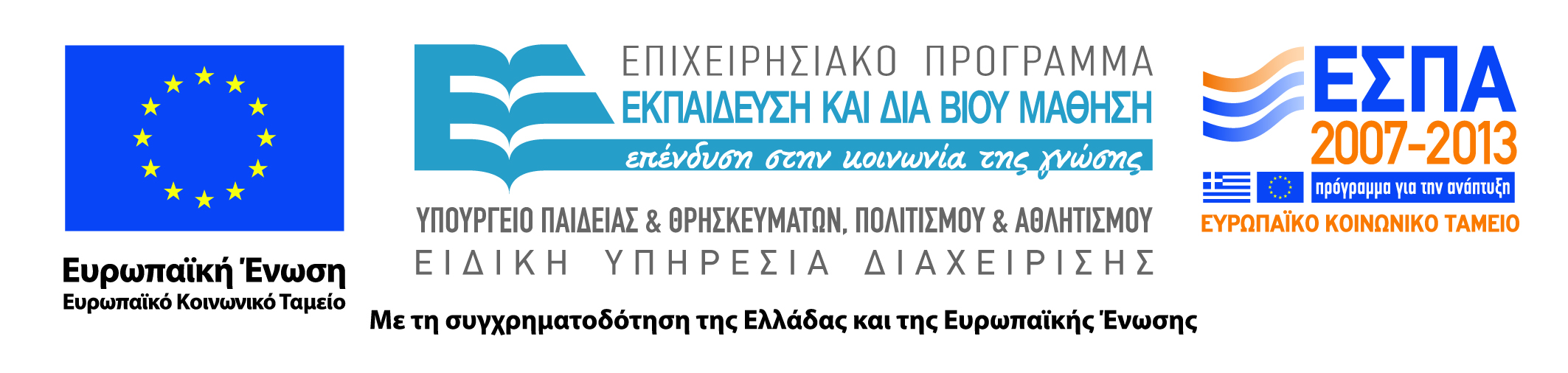 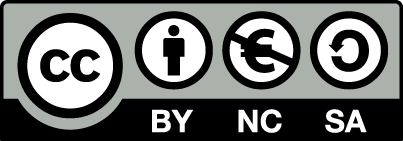